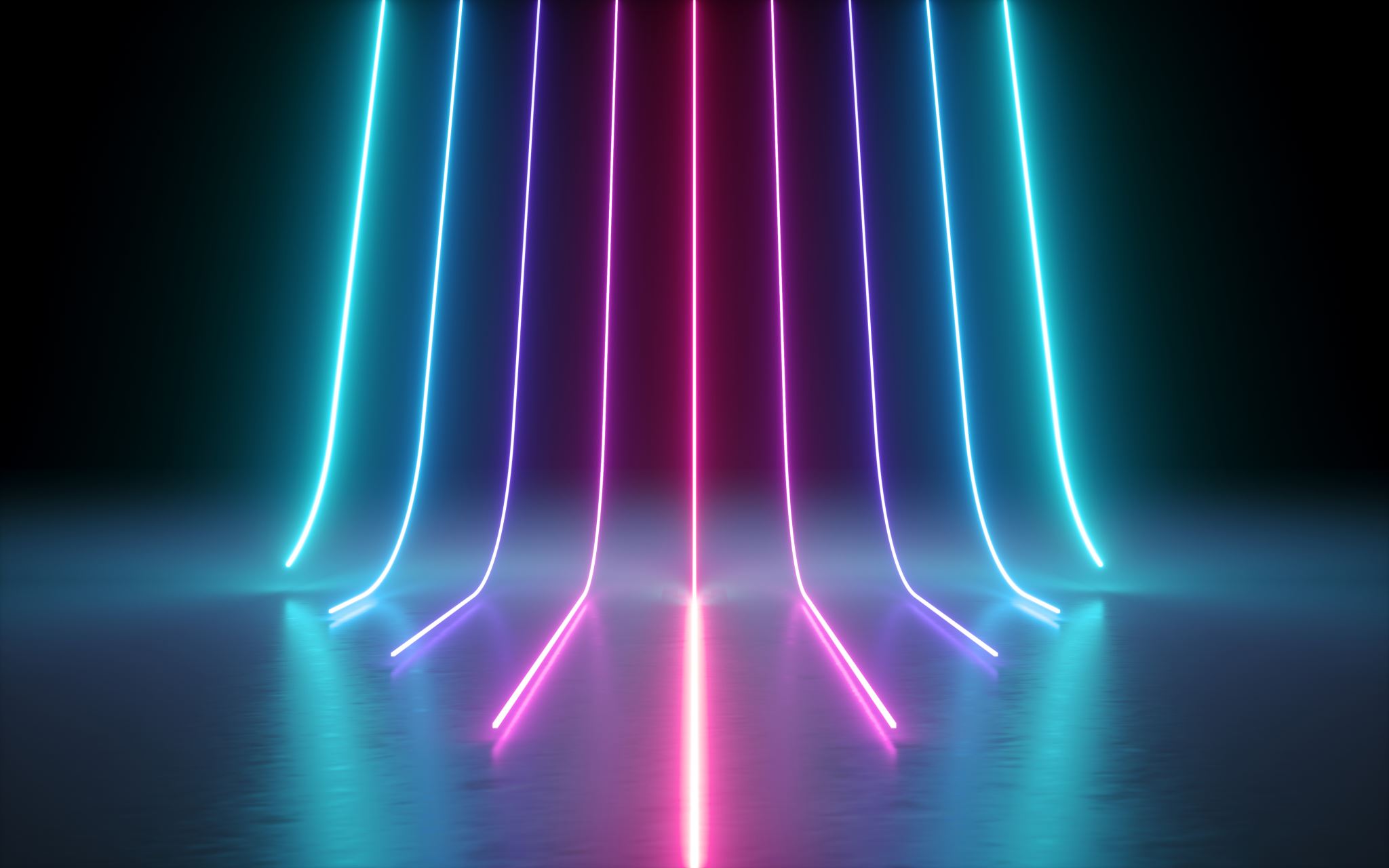 Opening the Future
Revenue models for open-access monographs
Professor Martin Paul Eve & Dr Frances Pinter
doi.org/10.7557/5.5611
CC BY 4.0
£3m funded project
Research England
Arcadia – a charitable fund of Lisbet Rausing and Peter Baldwin
Infrastructural gaps
Community-led Open Publication Infrastructures for Monographs
Revenue model report
New business models for presses
Work Package 3
Conversion of existing presses to OA models
Existing presses
Presses with backlist
Libraries without OA budgets
Libraries that support OA initiatives
Membership models
Subscription models
Combining the two
Dynamic scaling
Low risk
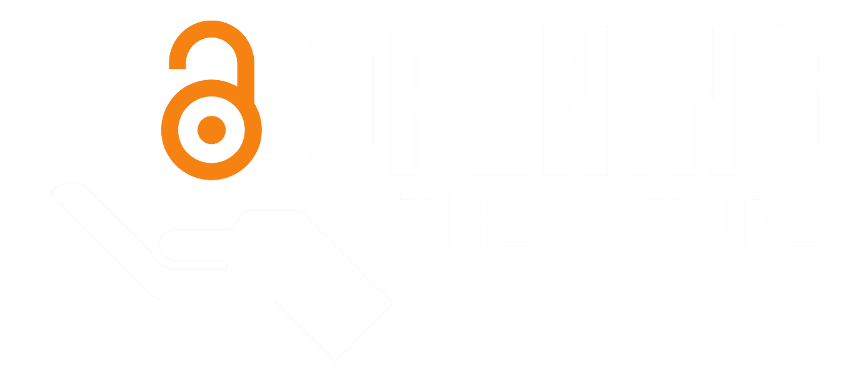 A MODEL FOR small/mid-size UNIVERSITY  PRESSES
CEU Press pilot
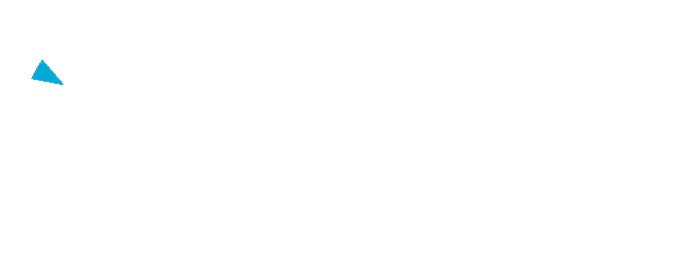 Piloting Opening The Future with CEU Press & COPIM - transitioning existing presses
Project MUSE hosting frontlist, providing metadata and DRM-free backlist 
OAPEN also hosting OA frontlist
LYRASIS and Jisc Collections in USA and UK
Covid-19 fallout has yet to hit
COPIM will produce a report on how presses can use this model
CEU Press made 279 titles open to anyone with internet access earlier this year
Books were downloaded over 350,000 times in 129 countries March-June
Membership fees & contact details
martin.eve@bbk.ac.uk
frances@pinter.org.uk
www.openingthefuture.net
Members are banded according to their size, as recognised by LYRASIS and Jisc: 
    • €1200 high tier    • €800 medium tier
    • €350 lower tier
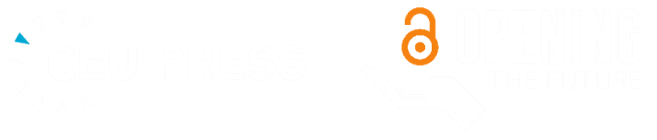